Presentatie Vechtstromen KRW-maatregelenvoor Water Natuurlijk
Herbert van der Woerd
8 mei 2025
Inhoud
KRW-opgave waterketen
Ecologische en chemische waterkwaliteit

Stappen waterschap Vechtstromen
RWZI’s;
Energie ambities (duurzaamheid/circulariteit);

Doorkijk hRSA.
[Speaker Notes: Iets vertellen over de plannen van Vechtstromen m.b.t. de rwzi’s i.r.t. de KRW-opgaven en de energie ambities.]
Europese Kaderrichtlijn Water
De Kaderrichtlijn Water (KRW) is een Europese richtlijn, die op 22 december 2000 van kracht werd.
De doelstellingen van de KRW ondersteunen het realiseren en behouden van schoon en gezond oppervlaktewater en grondwater.
De Europese lidstaten hebben afgesproken dat uiterlijk in 2027 een goede toestand bereikt moet zijn.
KRW-maatregelen
Een goed leefgebied voor planten en dieren die hier thuishoren;
Het beschermen van de chemische waterkwaliteit;
De minister van Infrastructuur en Waterstaat is systeemverantwoordelijk voor de uitvoering van de KRW;
KRW-maatregelen zijn per stroomgebied beschreven in de stroomgebiedsbeheerplannen.
Bronnen chemische waterkwaliteit
Het gezuiverde afvalwater van (rwzi’s);
Afvoerwater uit Duitsland;
Afvoerwater uit het landelijk gebied;
Individuele IBA’s in het buitengebied (regionaal);
Overstorten (vanuit DWA en ook HWA!) vanuit het gemeentelijk rioolstelsel (lokaal).
Maatregelen in Vechtstromen
13 van de 23 rwzi’s;

Inzetten op:
Verbeteren zuiveringsproces;
Nabehandelingstechnieken;
BBT.
[Speaker Notes: Deze aanpak geeft balans tussen uit te voeren maatregelen en technieken enerzijds en de hoogte van investerings- en exploitatiekosten anderzijds.]
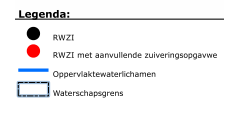 [Speaker Notes: Nog 8 rwzi’s om aan te passen]
KRW-maatregelen rwzi’s
4 scenario’s (besluitvorming in 2024):
Technisch maximaal.
Afgewogen
Procesoptimalisatie zonder BBT
Niets doen
Enschede, Hengelo, Oldenzaal, Goor, Haaksbergen, Glanerbrug, Denekamp en Nijverdal.
Afgewogen scenario
Verbetert de effluentkwaliteit van de rwzi’s fors, de beoogde effluentkwaliteit wordt echter niet voor alle rwzi’s gerealiseerd;
Geeft hogere energie-, beheer- en onderhoudskosten (maar minder dan bij het maximale scenario);
Is realiseerbaar en toepasbaar op alle rwzi’s;
De investerings- en exploitatiekosten passen binnen de financiële kaders van het bestuursakkoord.
Energie ambitie en duurzaamheid
In 2030 energieneutraal;
Zuiveringsinstallaties worden knooppunten voor:
Circulair watergebruik;
Productie van energie;
Productie grondstoffen;
Uitstoot broeikasgassen omlaag;
Investeren samen met anderen in kennis
en innovatie.
Opwekken van duurzame energie
Energiefabriek Hengelo: vergisten van zuiveringsslib van bijna 20 rwzi’s; 
Biogas wordt gebruikt voor het opwekken van elektriciteit 
rwzi Hengelo energieneutraal;
3.500 huishoudens voorzien van elektriciteit;
Op 9 rwzi’s zonnevelden;
Almelo en Sleen zonnepanelen.
duurzaamheid en circulariteit
We zijn partners in de Regionale Energiestrategieën (RES) Twente, West Overijssel, Achterhoek en Drenthe;
Potentie aquathermie is in kaart;
Ondersteunen gemeenten bij de ontwikkeling van initiatieven op het gebied van aquathermie;
Hebben de ambitie om in 2050 volledig circulair te werken.
Richtlijn Stedelijk Afvalwater
Verdere verbetering rwzi’s op verwijdering medicijnresten / microverontreinigingen (Emmen, Enschede, Hengelo vanaf 2033)
Ook maatregelen in afvalwaterketen
Monitoring (en sanering) overstorten
Septic tanks / IBAs’ nog wel houdbaar?
Energieneutraliteit (ambitie/beleid WVS 100% in 2030)

Belangrijke ‘voorwaarde’: afkoppelen bestaand stedelijk gebied! Nodig: stedelijke investeringsagenda (klimaat en waterkwaliteit)








Aanpak rwzi’s: 175 mln 			Beekherstel:
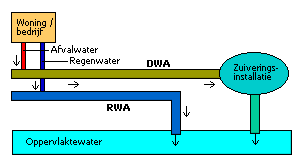 Vragen…‘Wij beseffen de waarde van water pas, wanneer de bron is opgedroogd’ (motto watervisie)